ÂM NHẠC 6
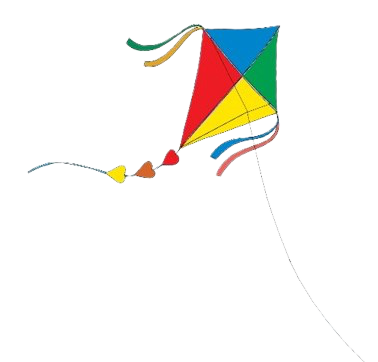 Giáo viên: Vũ Hà ThuTrường: THCS Việt Hưng
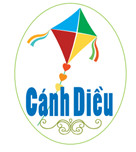 Chủ đề 3BIẾT ƠN THẦY CÔ
Tiết 13
 - Đọc nhạc: Ôn tập Bài đọc nhạc số 3
 - Nhạc cụ: Ôn tập bài tập hợp âm và bài tập tiết tấu
 - Hát: Ôn tập bài Bụi phấn
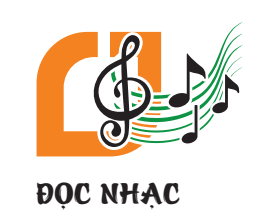 I. Đọc nhạcÔn tập Bài đọc nhạc số 3
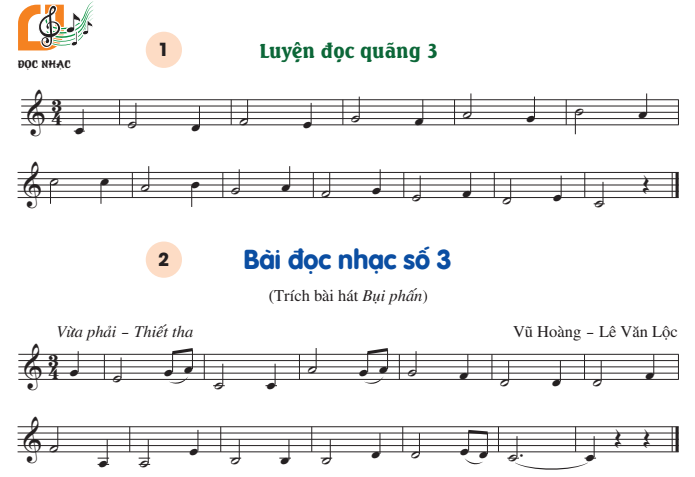 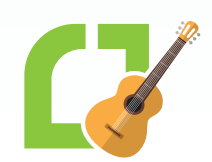 II. Nhạc cụÔn tập bài tập hợp âm và bài tập tiết tấu
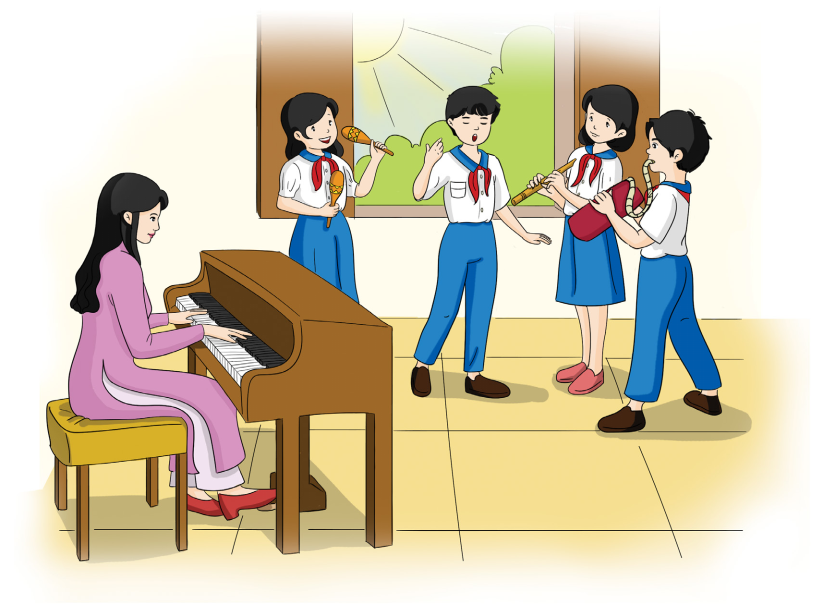 1. Ôn tập bài tập hợp âm
Thế bấm các hợp âm C, F, G trên kèn phím
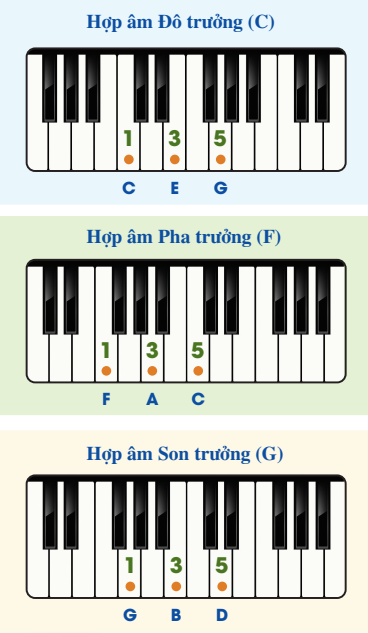 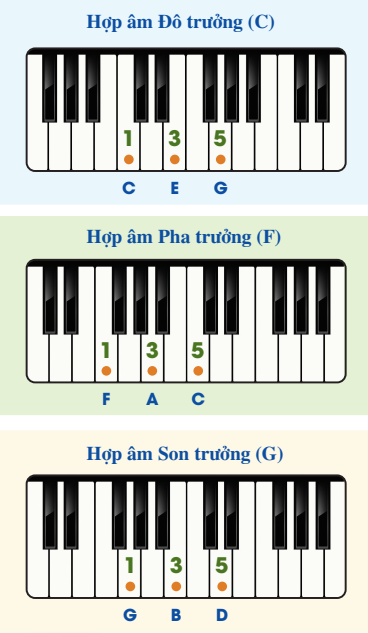 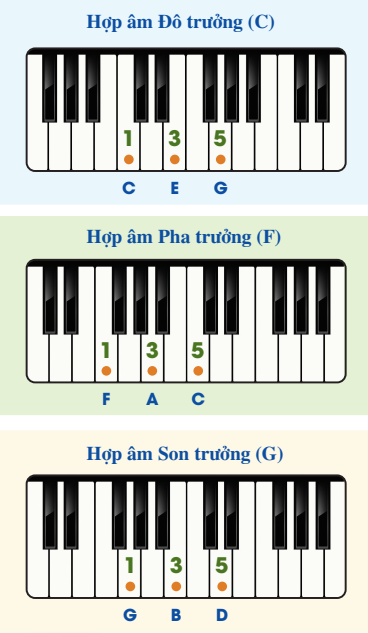 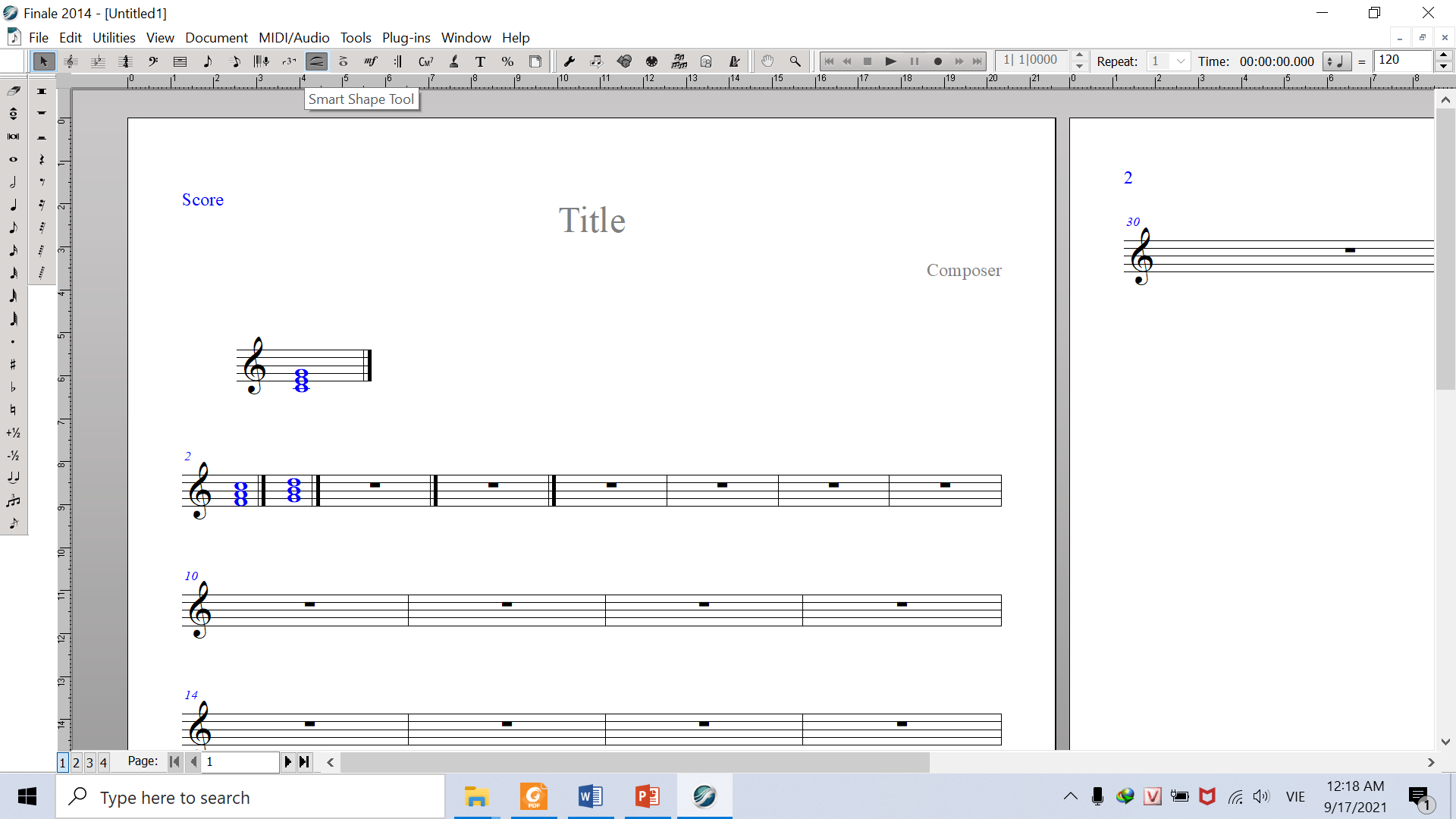 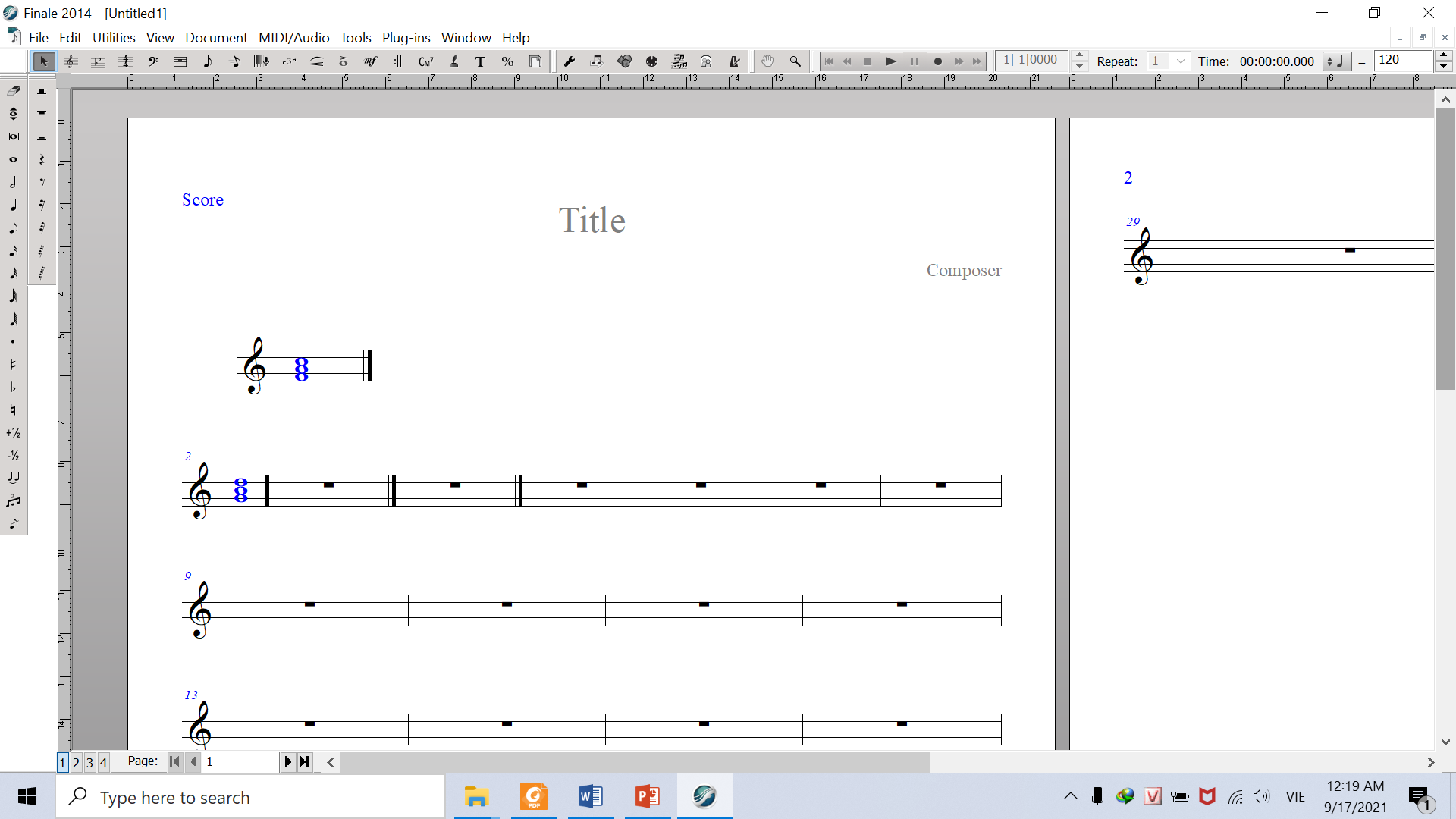 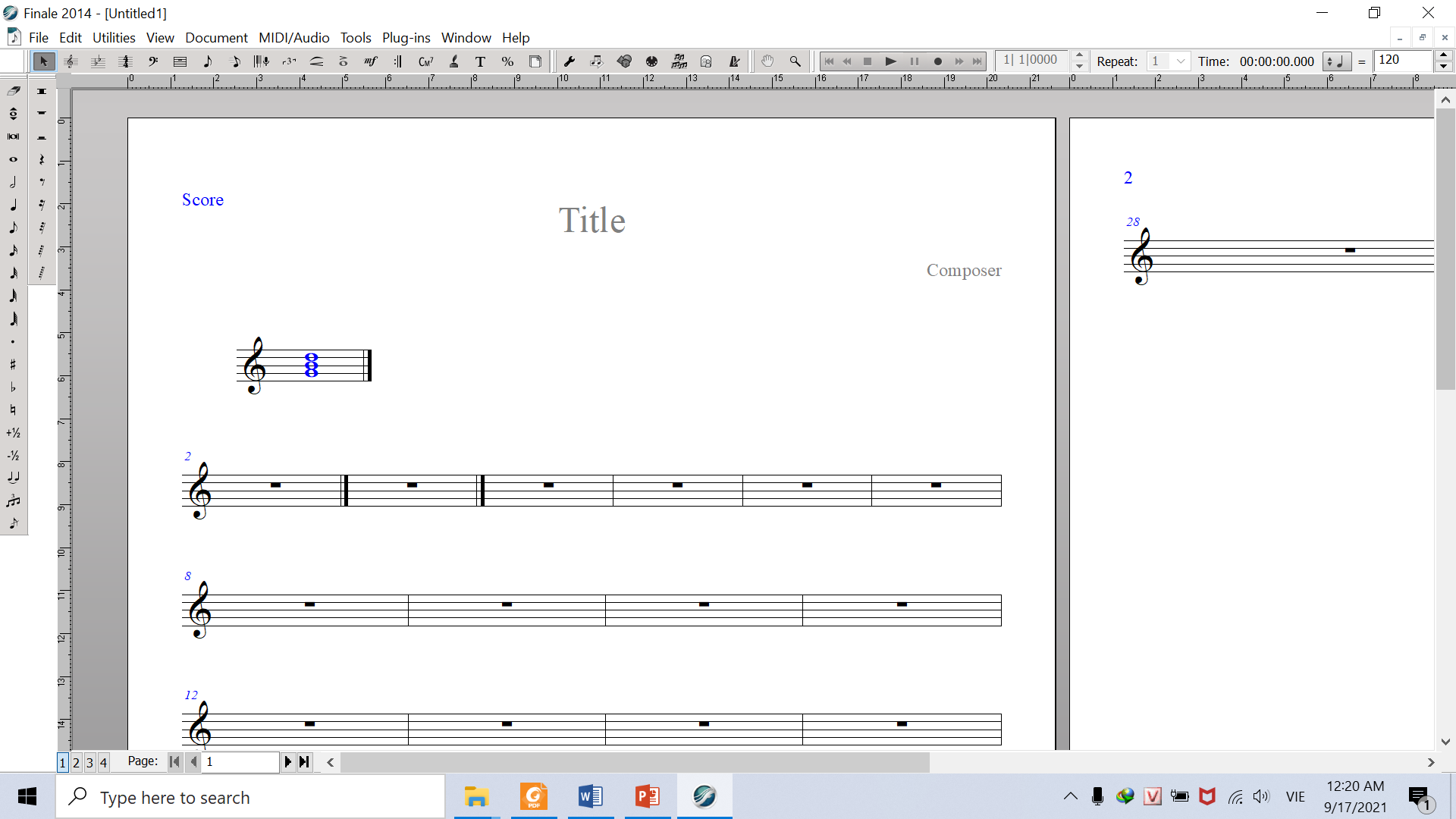 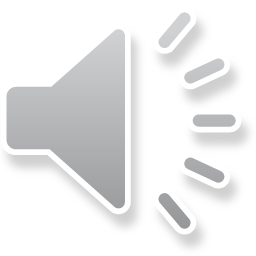 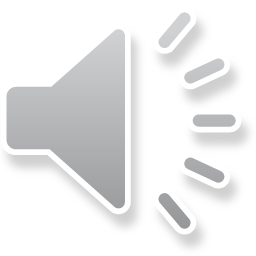 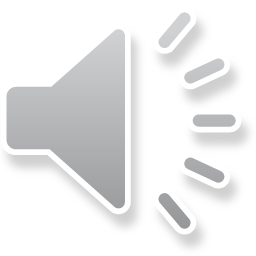 2. Ôn tập bài tập tiết tấu
Ứng dụng đệm cho bài hát Bụi phấn
III. HátÔn tập bài Bụi phấn
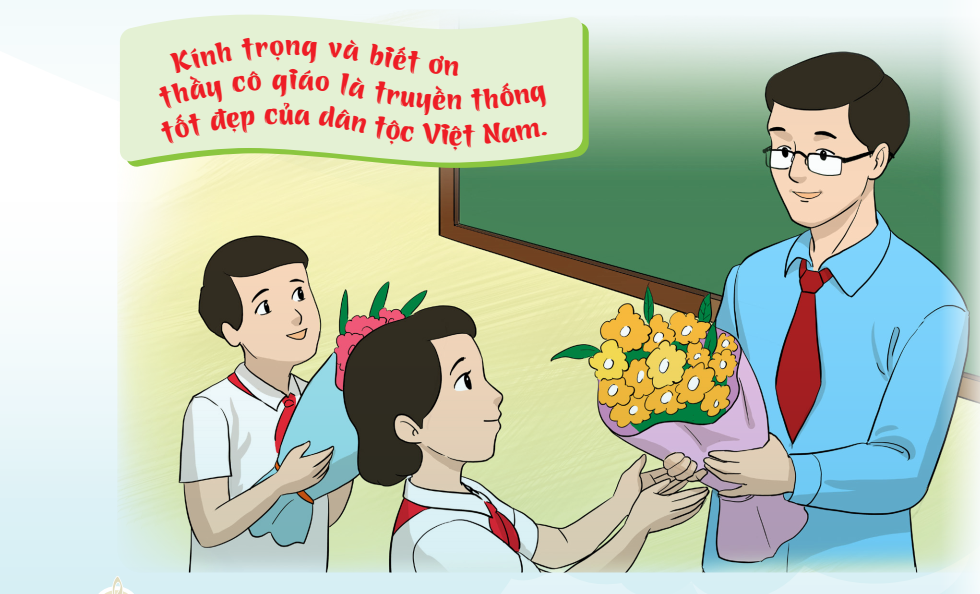 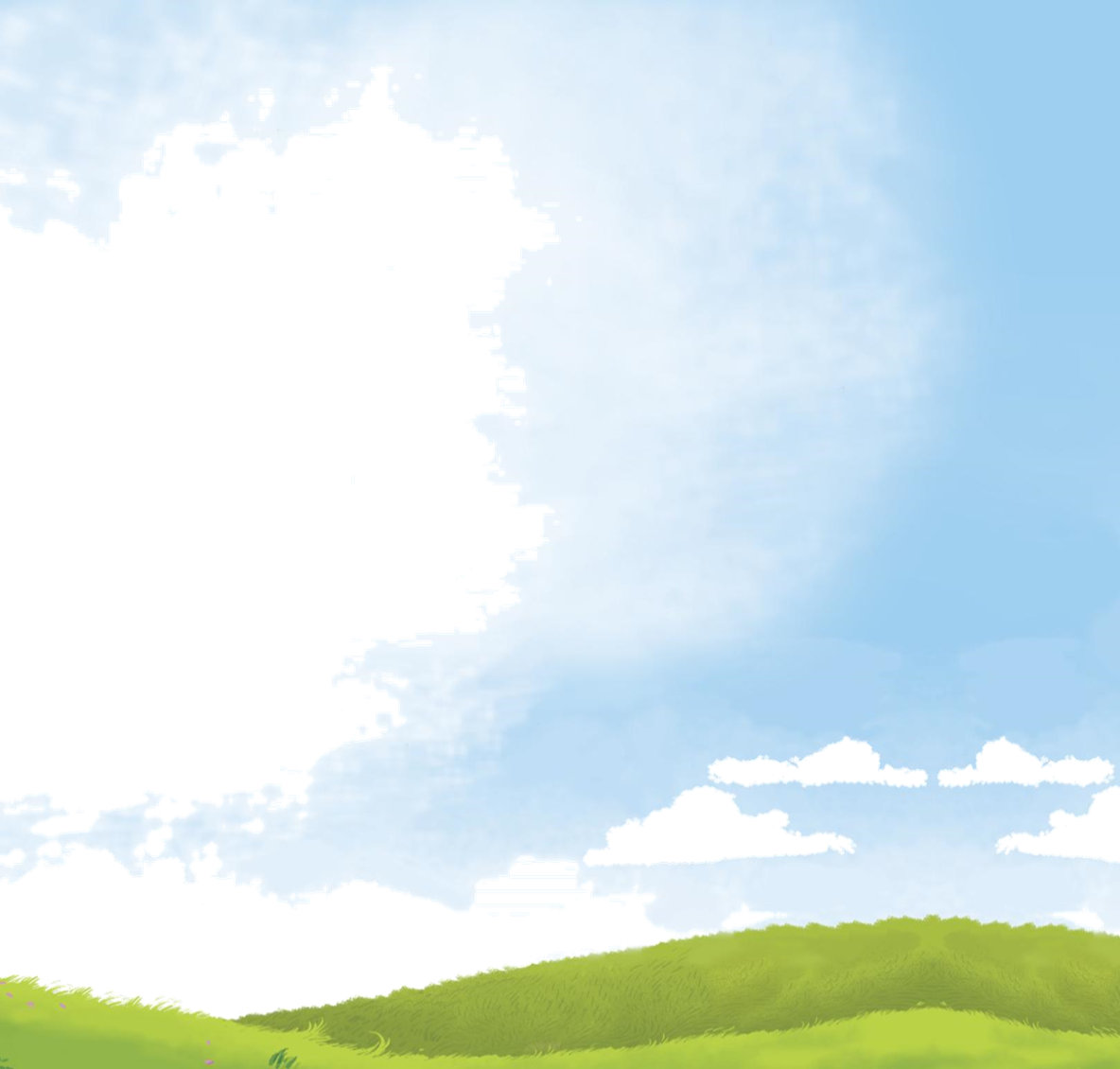 Dặn dò về nhà
- Ôn tập các nội dung đã học ở Chủ đề 3
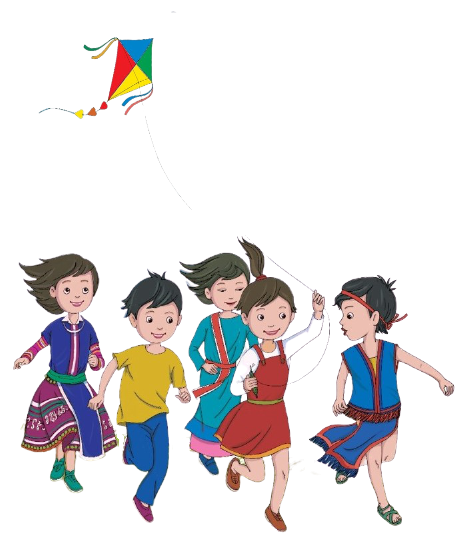